Bayer Global Channels and Content
Quick Analysis 
of LinkedIn
July 2024
Data Date Range: Jan 1, 2023 - March 31, 2024
[Speaker Notes: Link to spreadsheet: here]
LinkedIn Basics & Platform Shifts in 2024
03
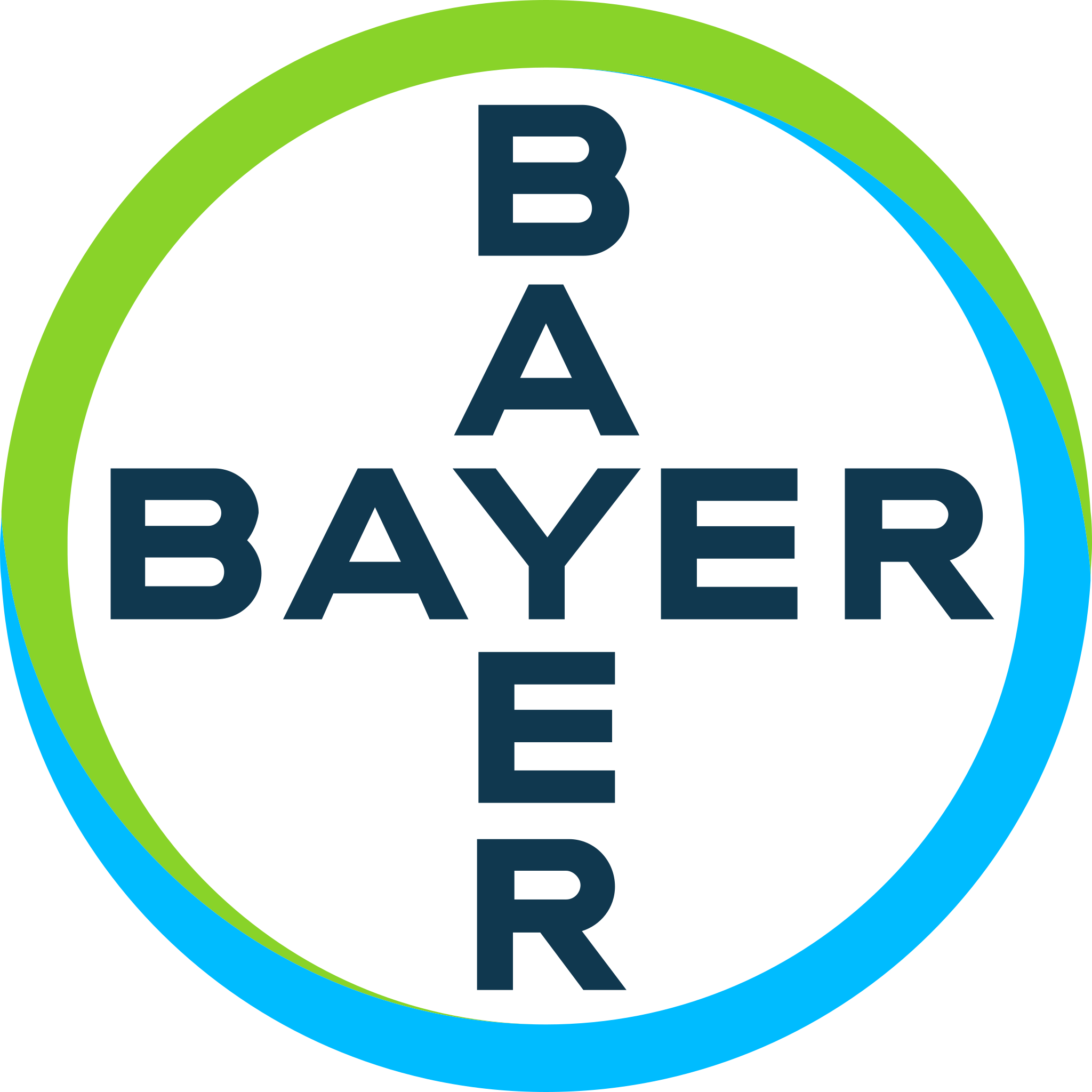 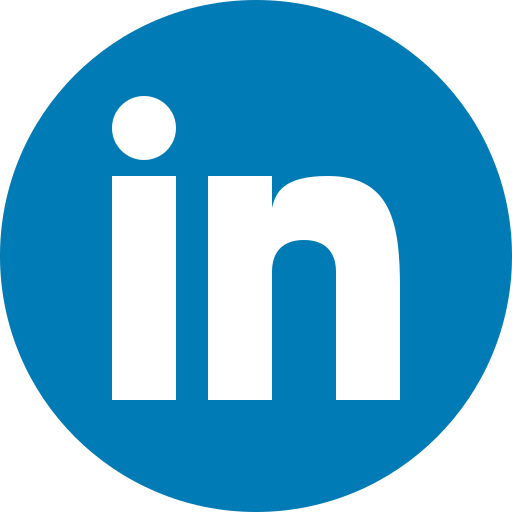 A Quick LinkedIn Follower Analysis
What You’ll See Today
06
Content Top Performers & Quick Wins
11
How We Increase Content Performance in the Long Run
24
Appendix
30
LinkedIn Basics & Platform Shifts in 2024
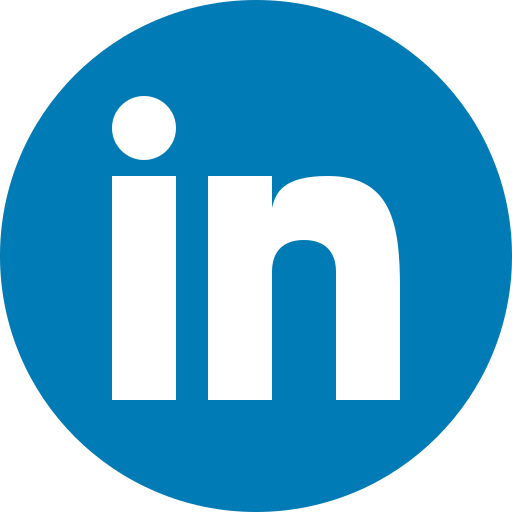 Bayer LinkedIn Basics: Relationships, Results, Respect
Source: 06022021_IntegratedLinkedInStrategyDeck.pptx
[Speaker Notes: Relationships Build long-term relationships with the world’s largest professional audience
Drive results with sophisticated targeting and measurement tools
Reach the right target audience to continue building respect and trust for the organization]
Overview of Bayer LinkedIn Channel & Strategy
Company Page
Showcase Pages
Bayer
/// Bayer | Cardiopulmonary
/// Bayer | Ophthalmology
/// Bayer | Oncology
/// Bayer | Cardiopulmonary
Bayer | Pharmaceuticals
Bayer | Consumer Health
/// Women | Bayer
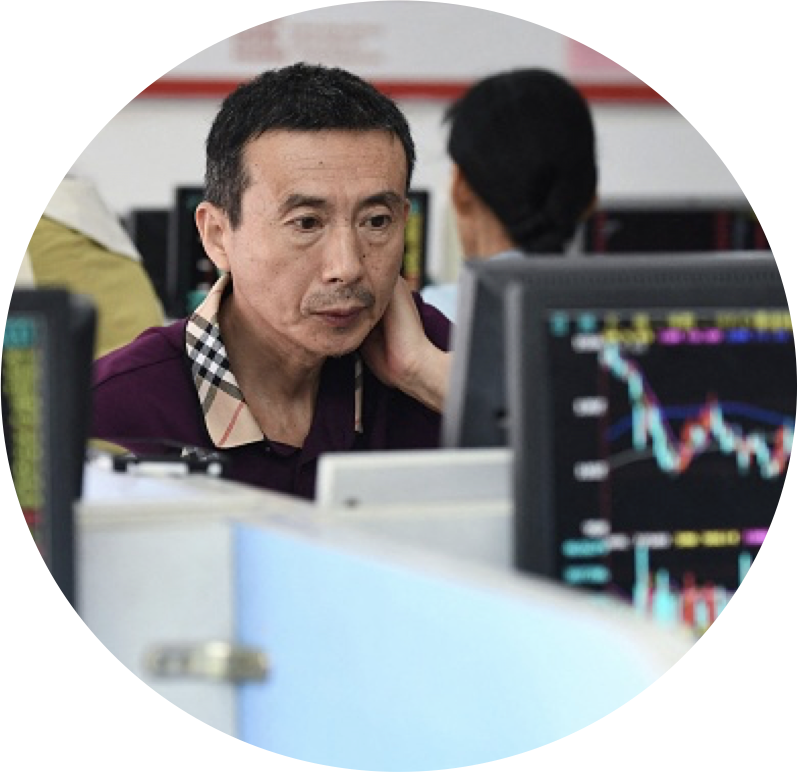 /// Bayer | Innovation Ecosystem
/// Bayer | Co.Lab.
/// Bayer | AgPowered Services
Bayer | Crop Science
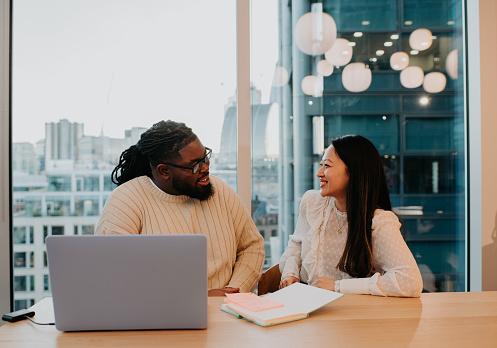 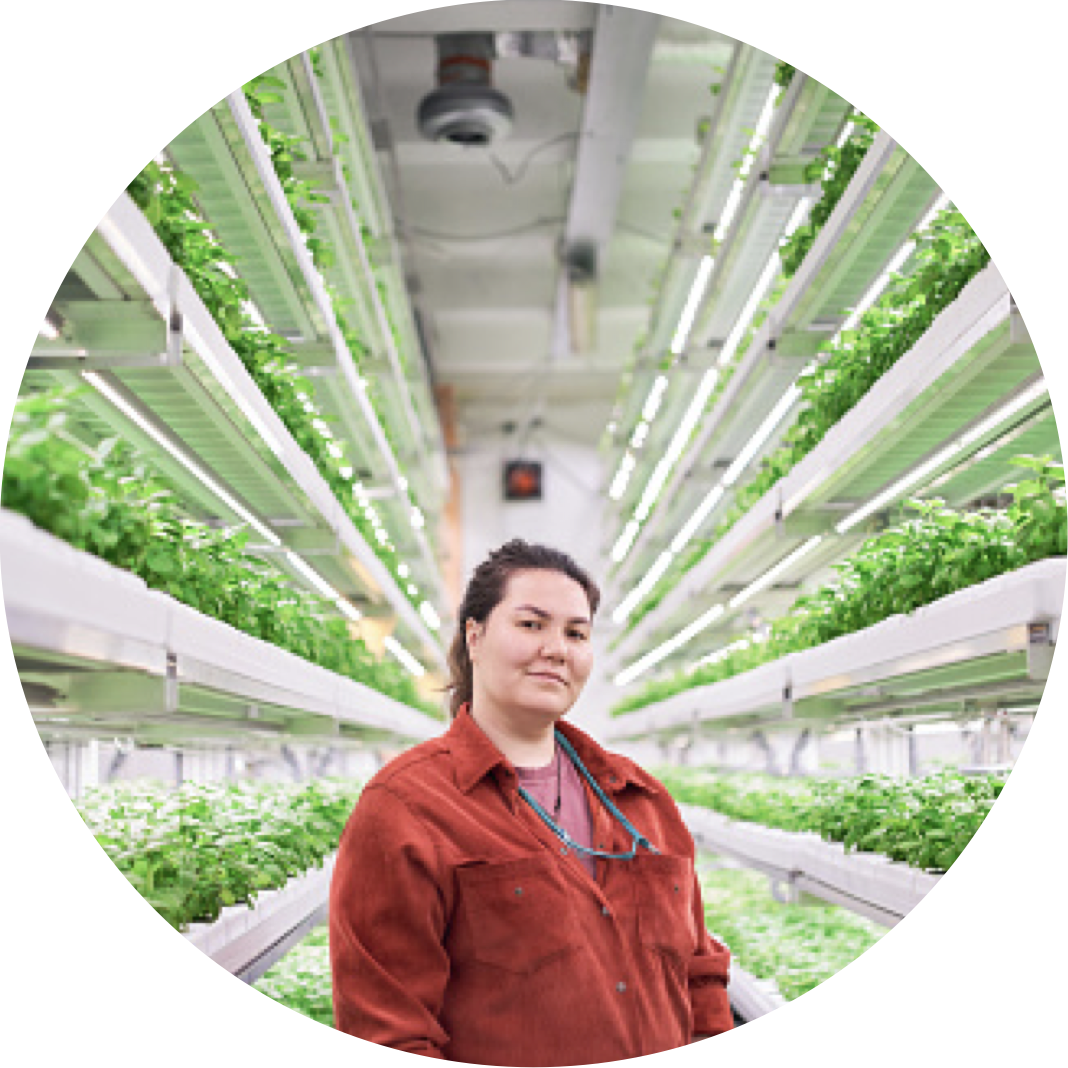 Climate
Bayer Foundation
Platform Target Audiences
On LinkedIn all of us are one Bayer—regardless of country, division, team, or channel. We have one Bayer's LinkedIn main page, that is managed jointly by comms teams (Content & Channels, divisional and country colleagues) and HR/Talent Acquisition team. While the main company page takes an overarching approach, showcase pages should apply their specific industry filter and offer unique topics, particular news and aspects of our business for distinctive target audience (i.e., Ag-minded, HCPs, etc.)
Financial Stakeholders & Media
Opportunity to provide content positioning Bayer as a leader in health, nutrition and agriculture and engage with those interested in financial, corporate and divisional developments.
These are institutional investors and media interested in Bayer corporate as well as divisions.
Through select corporate and HR messaging we showcase our workplace, inclusive culture and stories of personal developments, career journeys and exciting project work that is impactful and innovative.
This includes talent for Bayer corporate as well as divisions in all areas.
Potential Talent
This includes current employees, healthcare professionals, health retailers, farmers and researchers, scientists and academics.
Align Bayer’s mission of Health for all, Hunger for none with their professional and personal values. Share stories of innovation, thought leadership, highlight aspects of our business, and personalized updates.
Industry Professionals
14
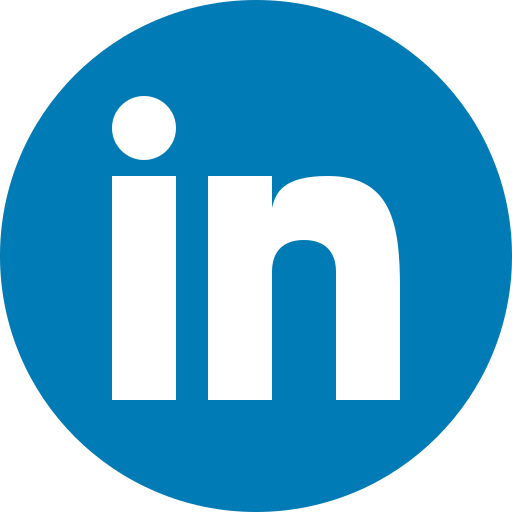 How LinkedIn is Shifting in 2024:
📈 Prioritizing Engagement
Like other platforms, LinkedIn prioritizes highly engaging content. The more engagement a post receives, the more prominently it is promoted in user feeds. Comments volume matters to help make a post more discoverable!
👨‍💻 Shifting to Storytelling
While the platform remains highly catered toward professional networking, personal anecdotes and storytelling content has become some of the highest-performing content on the platform. Potential to elevate leader voices (sponsored content).
💡 Knowledge and Advice
LinkedIn has confirmed that posts that share “knowledge and insights” are now a priority for the LinkedIn algorithm. It is not focused on viral posts, but instead ensuring that the right people are seeing the right content for them. Posts are going to do better if they’re serving the reader in some way and appeal to desired audience.
🎥 Video Experiences
Aligning with the rise of short-form video content format across social media platforms, LinkedIn is testing a dedicated short-form video experience (UGC), which could impact content strategies. Favoring authentic over corporate feel and templated approach.
[Speaker Notes: In essence, the LinkedIn algorithm of 2024 rewards meaningful interactions and knowledge-sharing. To make the most of this algorithmic evolution, focus on creating content that adds value, fosters genuine connections, and aligns with your audience's interests and skills.

Sponsor content from thought leaders inside or outside of your company to build trust and credibility
Sponsor existing Articles you posted to a Company Page as single image ads
Organic Link Posts
As of late 2023, we decided to reduce the image size for organic third party links on posts. This is to encourage members to engage more with original commentary rather than off-site article links, and strike a better balance between original content on LinkedIn and external links. This change on LinkedIn is aimed at creating a more consistent and cohesive platform experience for our members by creating a more visually balanced feed that puts equal weight on the unique knowledge shared on LinkedIn and on the image preview. With this update, we're providing more opportunities for members to engage with each other's content, facilitating deeper connections and conversations. Additionally, by standardizing the image size across different types of posts, we're ensuring a smoother and more seamless browsing experience for our members, enhancing their overall LinkedIn experience.
While adapting to these changes, Page admins and members can enhance their posts by incorporating media along with links. By adding media such as images or videos, the content becomes more engaging and can potentially improve visibility. 
Following these guidelines will help your shared content appear correctly and effectively in capturing attention on LinkedIn.
Ensure media has an aspect ratio between 3:2 and 16:9 to avoid being cropped
Avoid using borders since the thumbnails use rounded corners. 
Avoid very long page titles, as titles exceeding two lines may be truncated with a "...".]
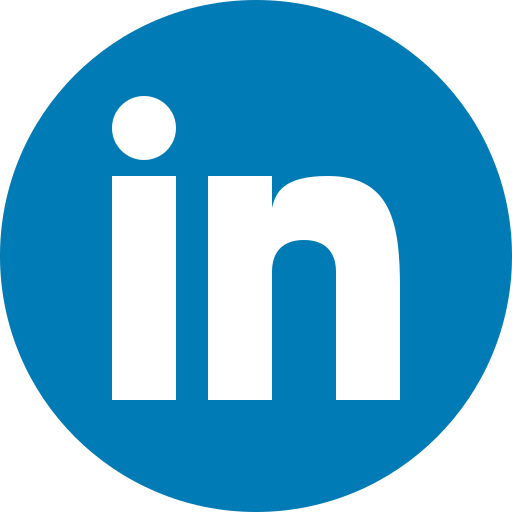 5 Ways to Optimize Posts in 2024:
Write your LinkedIn posts for our target audience and based on goals, then optimize them for the algorithm. Not the other way around.
Frequency: post 2-4 times per week. Consistency is more important than frequency.
Interaction: the higher the engagement, the higher the chance of a wider reach on your LinkedIn Network. Engage with your posts for a min of 15 min after posting (the golden hour). Encourage comments, tag connections, ask questions to provoke a response, create posts on unique topics.
Mix: blend different post formats for a balanced and optimal content strategy. 
Editing & Format: Text hooks, post formatting, and calls to action have a significant impact on engagement. Choose the format that works best for your goal.
LI videos: insights, tactics, events and storytelling content. Publish natively (rather than sharing a link), optimal engagement is 80-90 seconds. Add clear CTA at the end. Publish Tue – Thu, 11-1pm. Once per week is a good rule.
Rich text, articles: sweet spot is between 1,300 – 2,000 characters. Authentic and conversational tone, strong, original, questioning “hook” located in the first two lines of the post. Focus on single message, break into paragraphs with a maximum of 4 lines, optimize for readability.
Image relevance: PDF documents generate high reach. A visually relevant image, esp. featuring human beings, generates more reach and engagement. Upload media natively for link posts, since the image preview size has been reduced.
[Speaker Notes: Sponsor content from thought leaders inside or outside of your company to build trust and credibility
Sponsor existing articles you posted to a Company Page as single image ads

Ensure media has an aspect ratio between 3:2 and 16:9 to avoid being cropped
Avoid using borders since the thumbnails use rounded corners. 
Avoid very long page titles, as titles exceeding two lines may be truncated with a "...".]
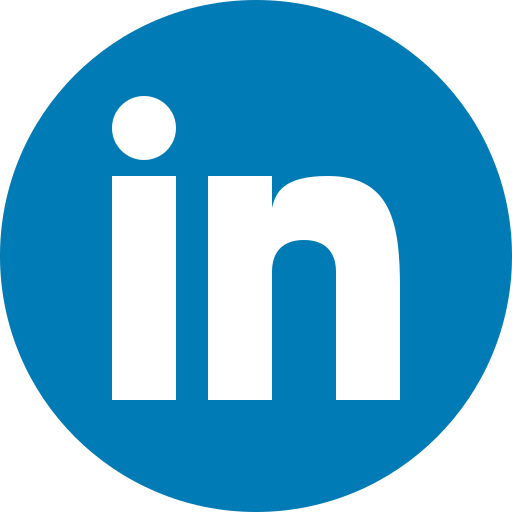 Key Elements:
Community Engagement
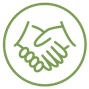 Copy Length
Strategic hashtag use, calls to action, LinkedIn Live events, comments on leader and employee posts. Engage with posts during the “golden hour” – first 60 minutes after a post is shared (for a min of 15 min).
KPIs
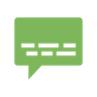 Measured by reactions, reposts, video view rate, click-through rate, total engagements, engagement rates.
Keep posts concise and to the point. Aim for 150-300 characters to capture attention. Long form should be 1,300 – 2,100 characters.
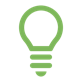 Tone
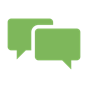 Frequency & Timing
Tone professional but relatable. Use active voice. Avoid jargon. Encourage exchange of ideas and thoughts; cautiously approach humor. Use empathetic language to help humanize the company. Speak to our community as intellectual peers.
Mentions & Advocacy
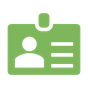 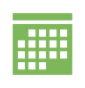 2-4x per week, ensuring that posts provide value. Publish between 9-5pm on weekdays for higher engagement.
Tag collaborators, partners or individuals mentioned in specific post if he/she/they are active on LinkedIn. Encourage reposts via employee advocacy program.
SEO
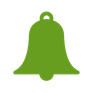 Visuals
Hashtags
Optimize for search engines: use SEO techniques to improve ranking, visibility and traffic. Strategic headlines, engaging content and natural keyword usage are a must.
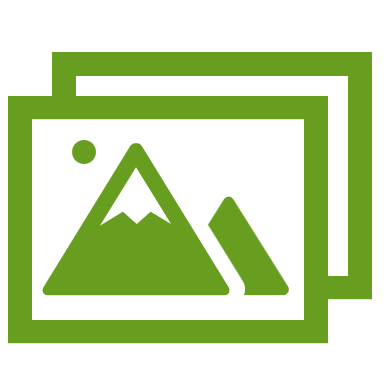 2 – 4 hashtags per post. Use sparingly, place strategically, keep them short and simple.
Visually relevant images, authentic, preferably personalized or infographics, meaningful selfies or featuring people. PDF documents up to 12 slides. Avoid stock images, screenshots or promotional visuals of products and services.
Format Types
Targeting
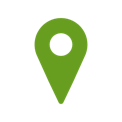 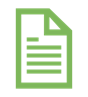 Visual content (multi-image, infographics, slideshows), videos, LinkedIn articles and text + image posts.
LinkedIn allows you to target posts to certain audiences and/or geographies. Countries can post on the global page and use targeting to reach their specific audience via native posting or Sprinklr.
[Speaker Notes: LinkedIn isn't just a platform for connecting with professionals; it's also a dynamic space for sharing valuable insights, networking, and building your personal brand. To ensure your LinkedIn posts reach a wider audience and make a lasting impact, it's essential to integrate SEO (Search Engine Optimization) techniques into your content strategy.]
A Quick Follower & LinkedIn Analysis
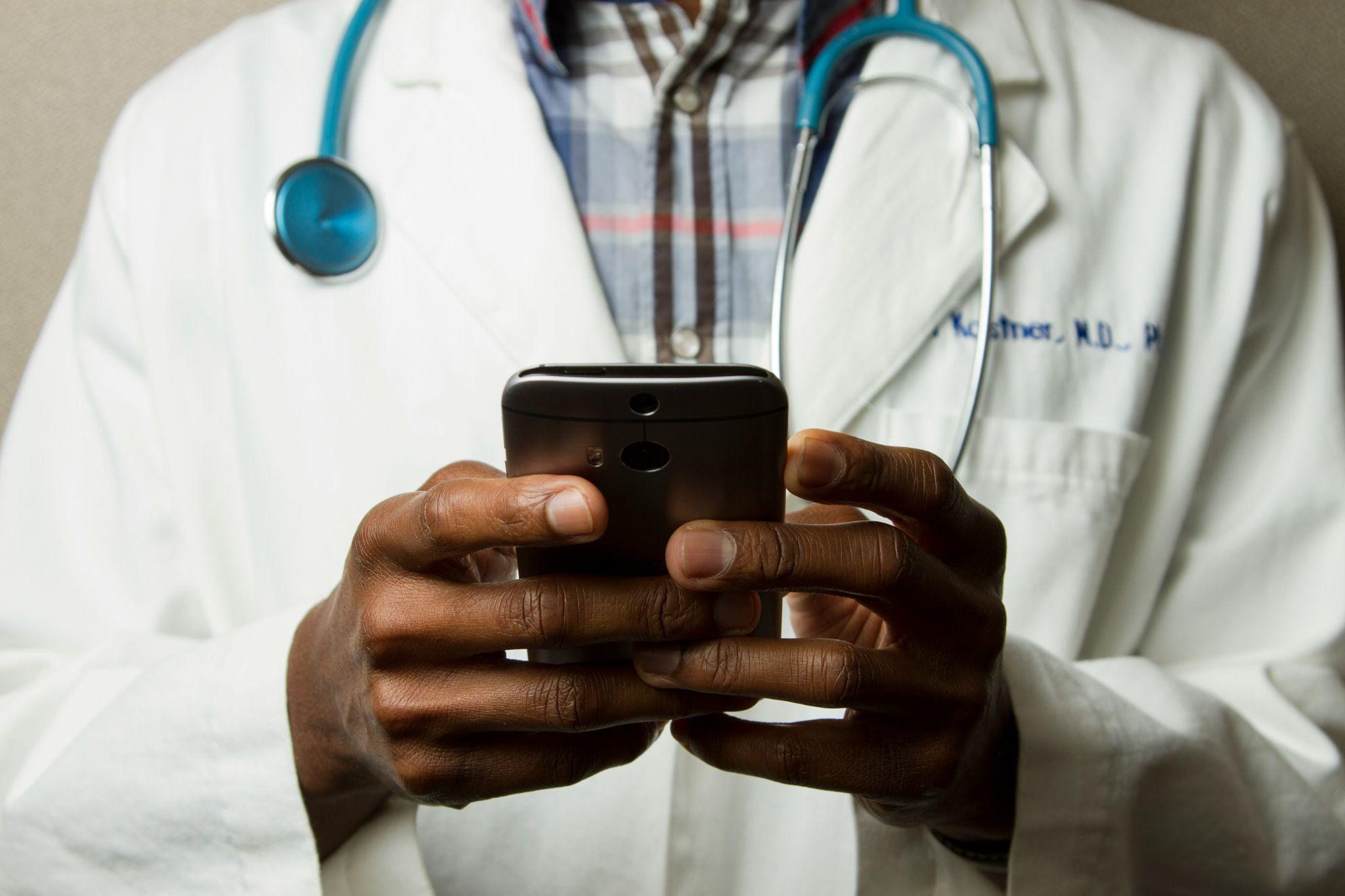 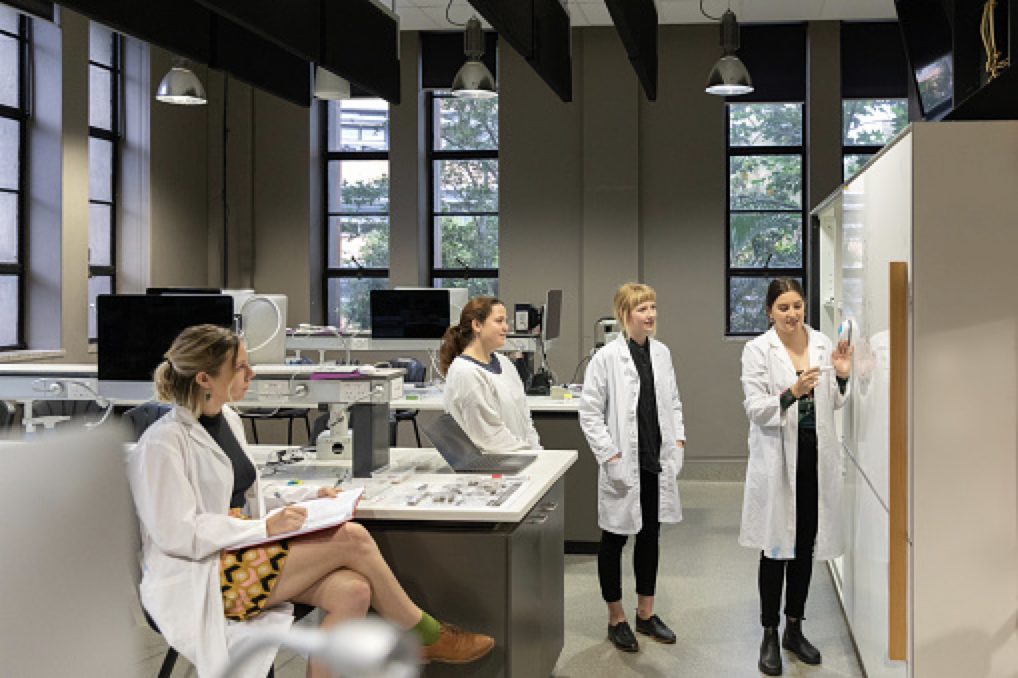 OUR FOLLOWERS
At a Glance

LinkedIn remains Bayer's most followed platform with almost 5.5 million followers.
Majority of our followers are professionals from the pharmaceutical/medial, IT and higher education sectors.
More of our followers fall into the Entry (1.8M) and Senior (1.6M) career levels.
Brazil, Argentina, USA, and India are the top follower countries.
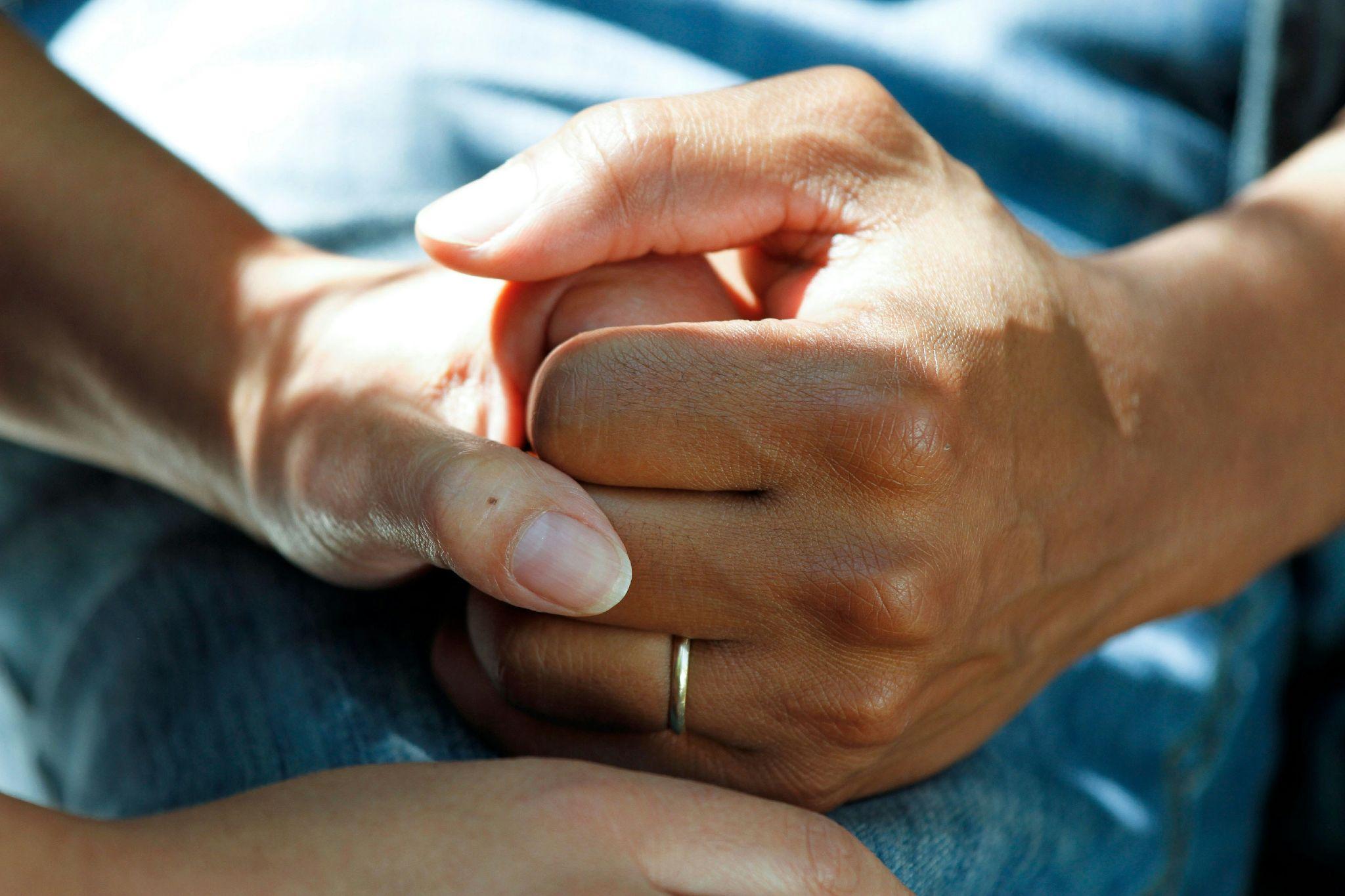 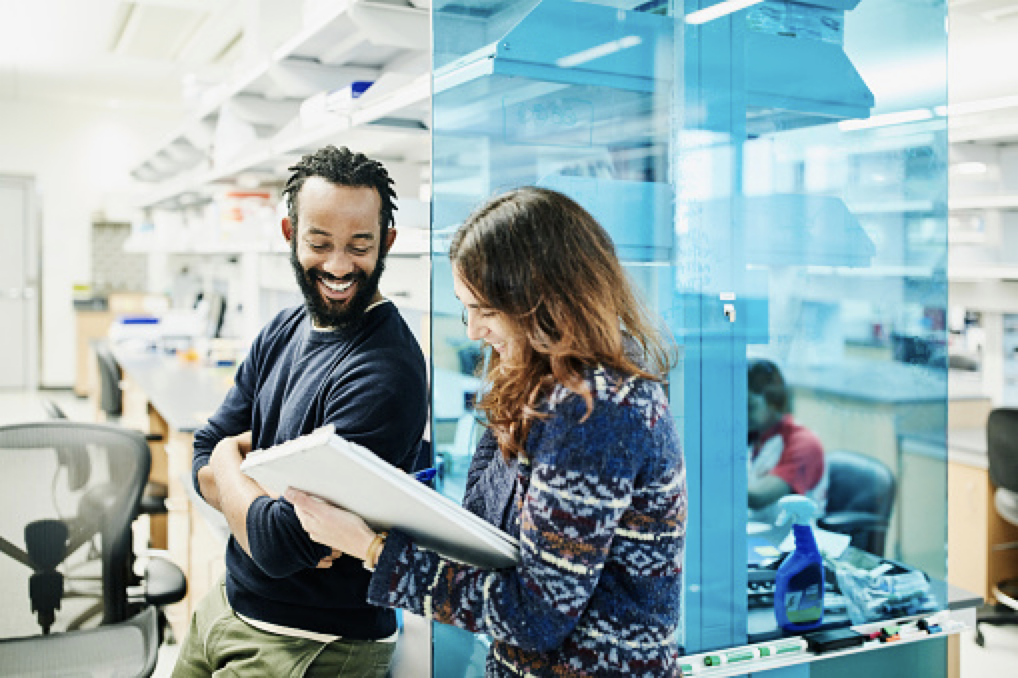 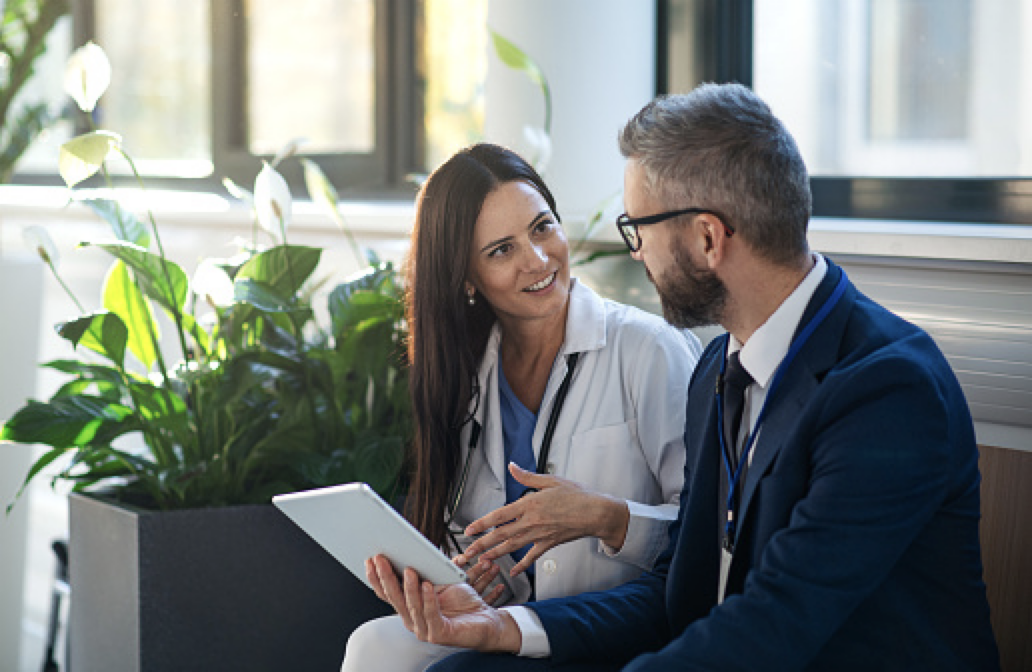 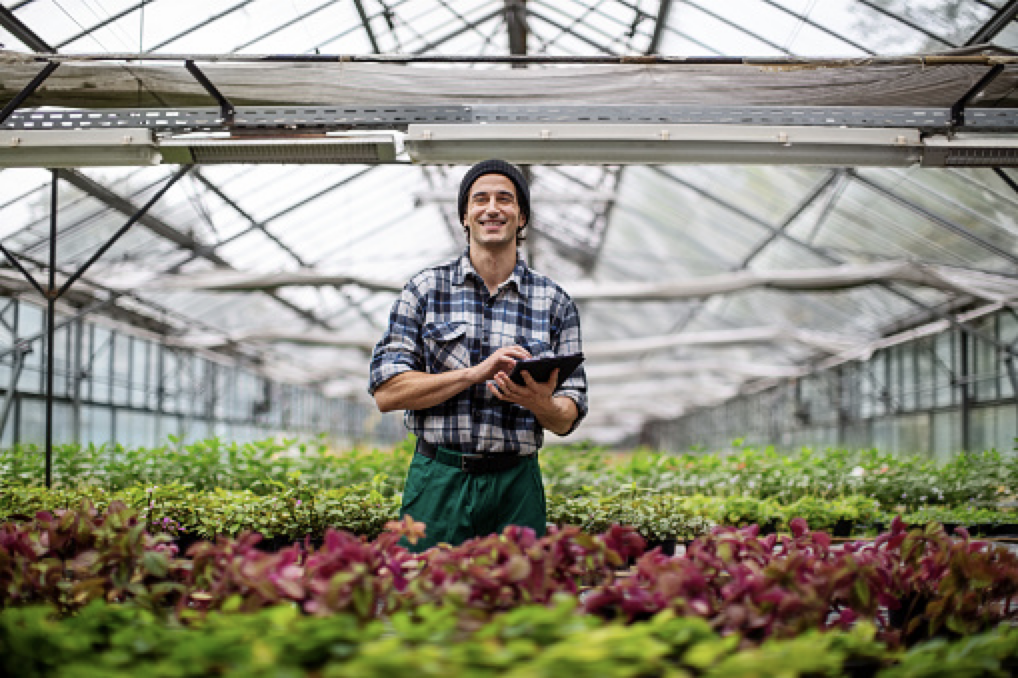 GEOGRAPHICAL BREAKDOWN
Continue to focus Globally & Locally
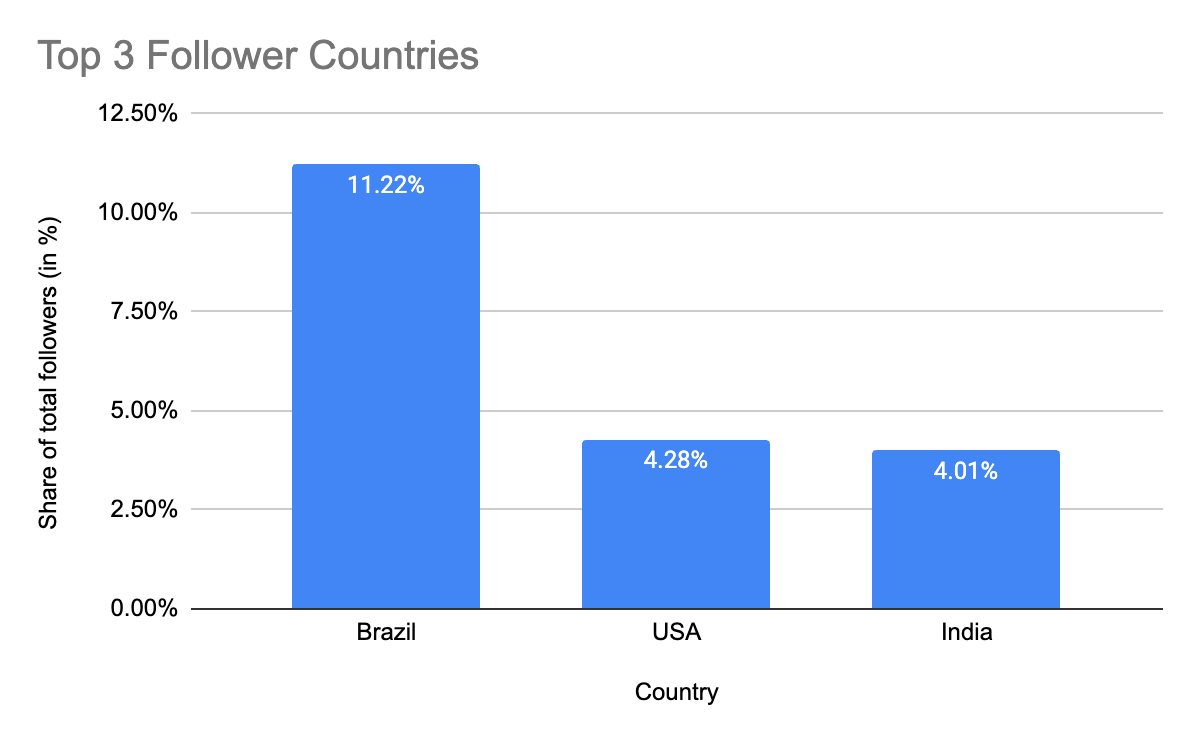 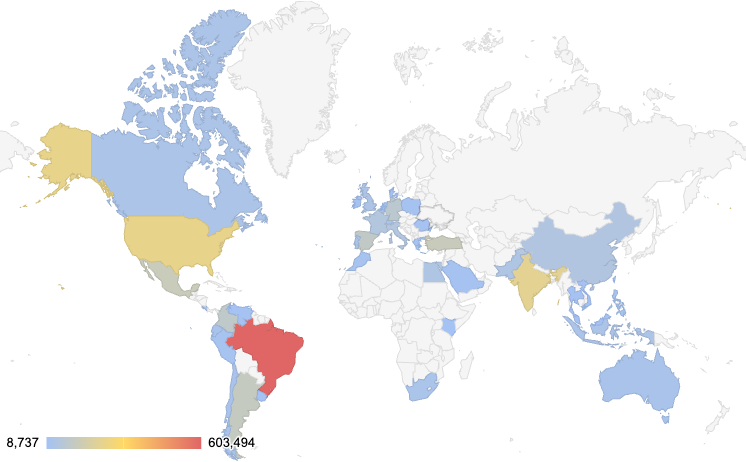 Note: Only 47% of followers list a country
Top 10 cities are: 1. Greater Sao Paulo Area, Brazil 2. Greater Buenos Aires, Argentina 3. Mexico City, Mexico 4. Greater Istanbul, Turkiye, 5. Greater Rio de Janeiro, Brazil 6. Bogota, Colombia 7. D.C. Metropolitan Area, US 7. New York City Metropolitan Area, US 8. Greater Campinas, Brazil 9. Mumbai Metropolitan Region, India 10. Greater Madrid Metropolitan Area, Spain
Brazil, USA and India remain our top 4 follower countries on LinkedIn: Bayer's strategy can benefit from tailoring content to the cultural and health interests of its top follower countries: Brazil, the United States and India, Mexico and Turkey.
Note: The LinkedIn follower data excludes users who list a city but not their country.
Top Performers & Key Takeaways
Can We Base Key Takeaways On Highest Performing Content?
Diving Into the Data:

Let’s take a look at the overall highest performing content
Look at 2-3 examples of topical posts that are best performers in terms of engagement
Taking into account engagement and reach benchmark from 2023
What actionable insights can we draw from these examples?
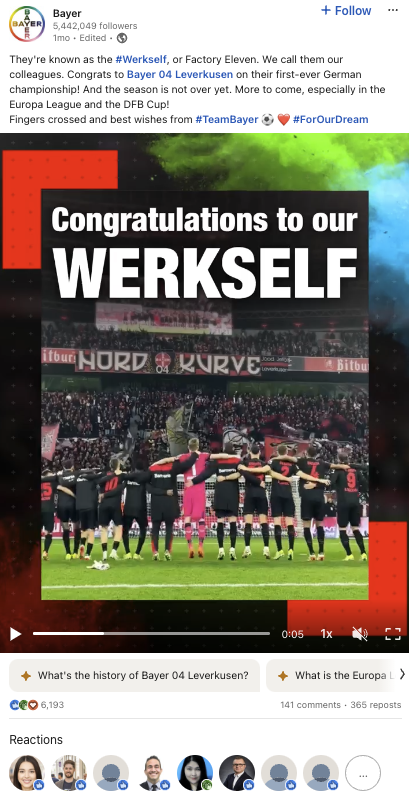 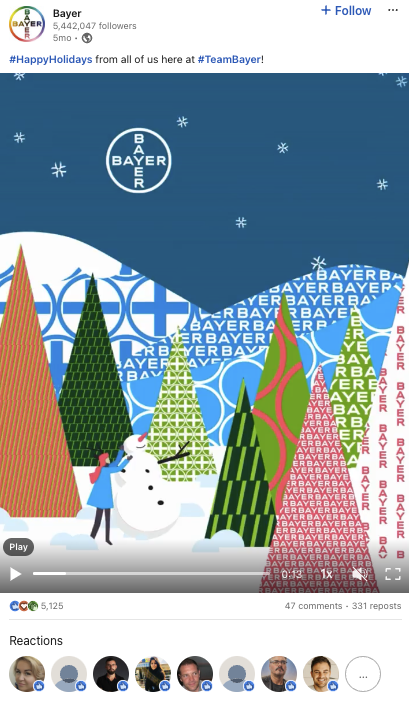 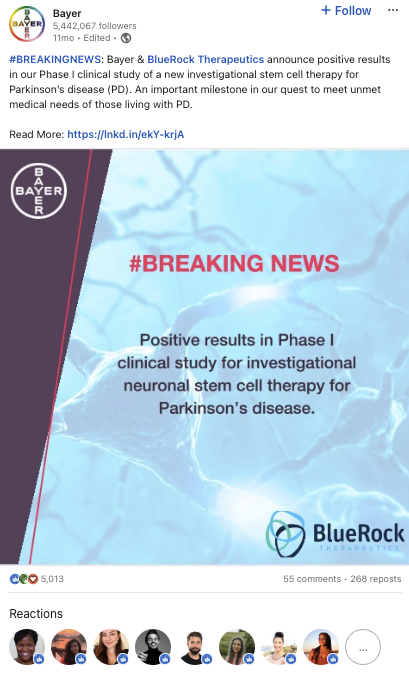 Bayer & BlueRock Therapeutics
Engagements: 5,342 
ER: 1.4%
ER Benchmark: 0.62%

Breaking news combined with topic of Parkinson's performs well due to the nature of the disease and Bayer’s work towards curing symptoms. Overall, innovation content does well on platform and it’s a given that relevant news should be shared
Happy Holidays
Engagements: 5,516
ER: 2.06%
ER Benchmark: 0.62%

Vertical video, simplicity

Holiday cheer, nod to the brand – can be used very rarely, may be limited to 1-2 times a year
Bayer 04
Engagements: 6,465
ER: 1.73%
ER Benchmark: 0.62%

Vertical video, simplicity
Sports topics perform very well but should be treated as an exception since this is not our business focus
[Speaker Notes: These three posts (Bayer 04, Happy Holidays and Bayer & BlueRock Therapeutics —- April ‘23 - April 24 – had the overall Highest-Performing Content (based on Engagements and KPIs)]
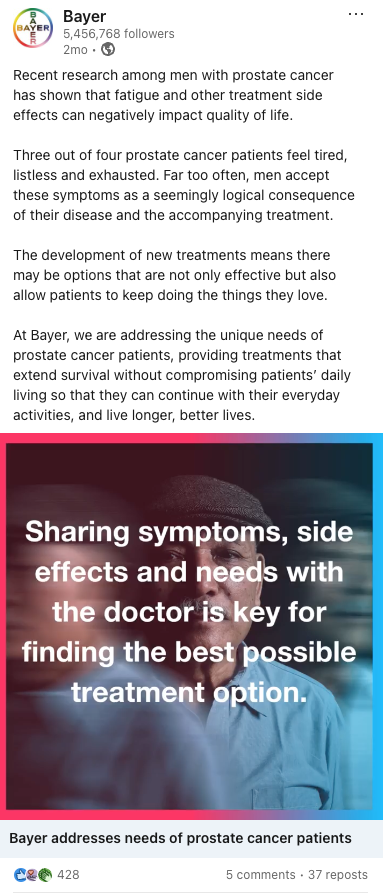 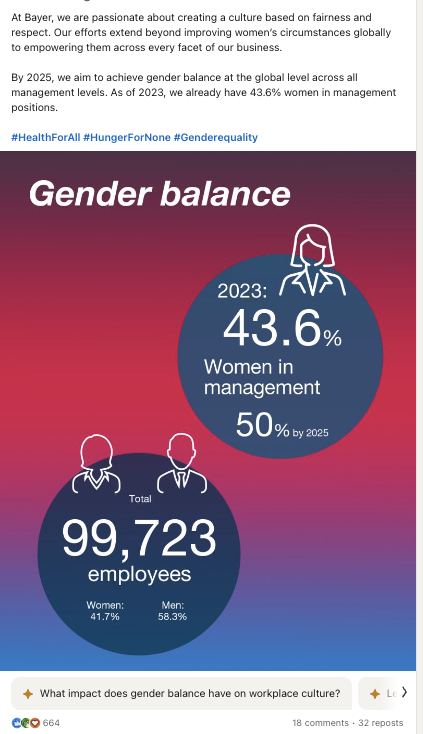 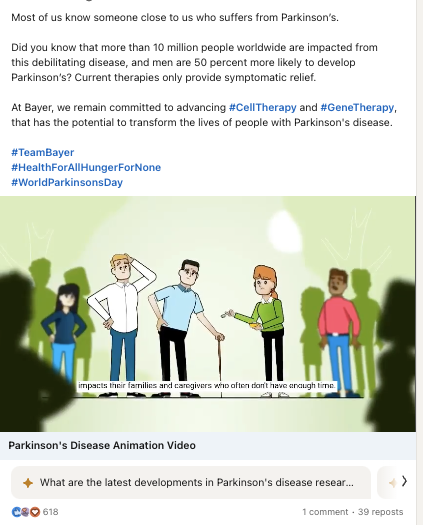 Diving Into the Data:

Analyzing six specific posts:

Gender Balance
Parkinson’s
Prostate Cancer
Contraception
Menopause
Direct Seeded Rice
Parkinson’s
Engagements: 658
ER: 1.02%
ER Benchmark: 0.62%

Short form video

Post was targeted

Parkinson's content performs well due to the nature of the disease and Bayer’s work towards curing symptoms (also applies to innovation content)
Gender Balance
Engagements: 714
ER: 1.25%
ER Benchmark: 0.62%

Gender balance is the least controversial of DEI topics and generally performs well on LI though it was a rather controversial topic on other channels
Prostate Cancer
Engagements: 471
ER: 1.21%
ER Benchmark: 0.62%

Content surrounding cancer can receive mixed sentiment due to legacy issues or personal negative experiences with the disease.
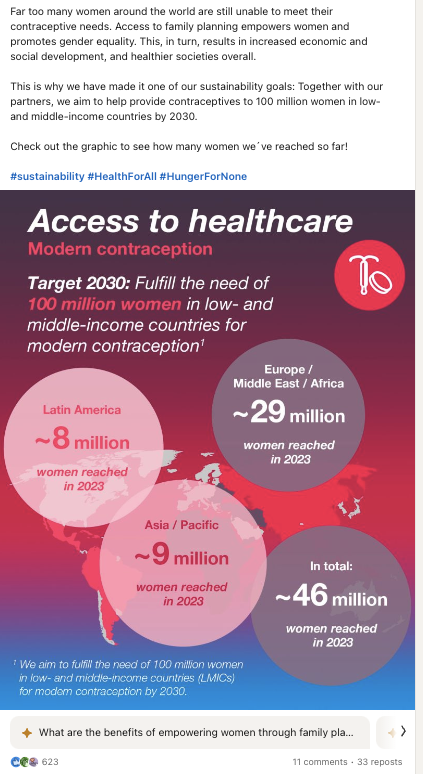 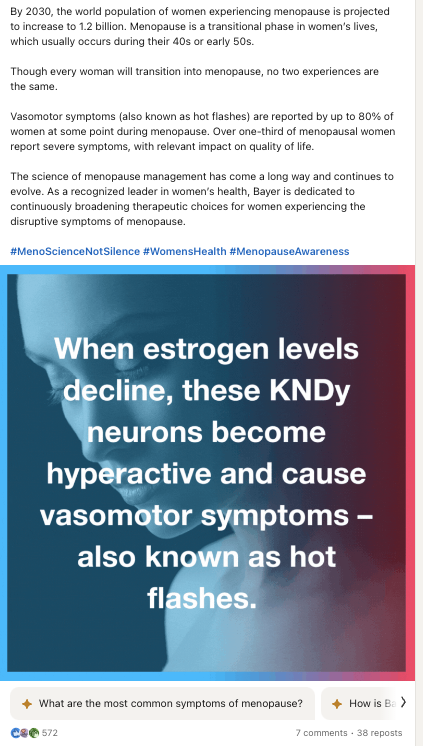 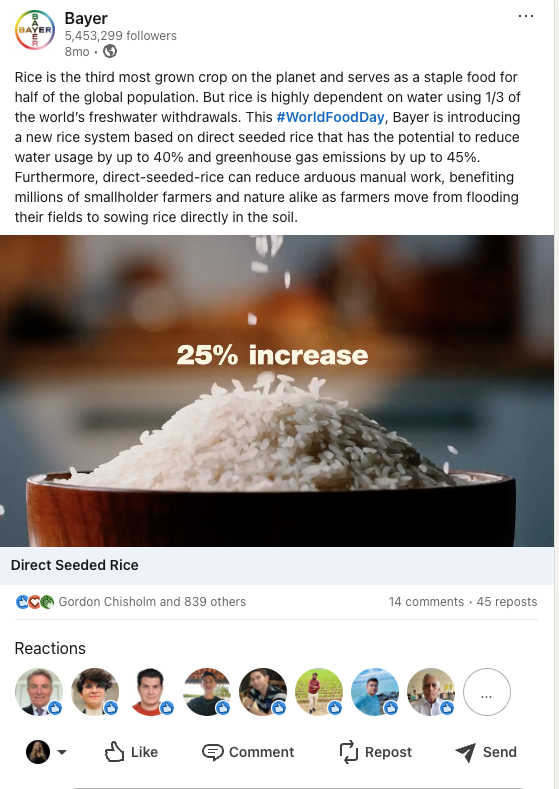 Direct Seed Rice 
Engagements: 904
ER: 0.94%
ER Benchmark: 0.62%

Short form video, simplicity 

Commitment to sustainability and innovation content is received well by users on LinkedIn, with many curious on Bayer’s tactics, how to join Bayer, or praise towards the company’s efforts
Menopause
Engagements: 617
ER: 1.20%
ER Benchmark: 0.62%

Women’s healthcare is a hot topic, especially menopause – performing very well, with comments and sentiment (trending topic)
Contraception
Engagements: 667
ER: 0.82%
ER Benchmark: 0.62%

Access to contraception and women’s healthcare is a hot topic in the modern world
Bonus: importance of employee advocacy
6 Quick Wins for Bayer’s LinkedIn Content
🤝 Based on Bayer’s Top Performing Content, We Recommend:
Posting topical, time-sensitive updates and industry insights to show that Bayer has a pulse on our industry. Share advice, words of wisdom &  meaningful tips.
Sharing content to showcase Bayer’s activities and achievements, as well as its tangible impact on global events and broader world issues.
Continuing to create great  employee-centric content, showing off Bayer culture and the human side of the company.
1
6
2
3
Repurpose existing Bayer materials, such as web articles and videos, by updating and publishing natively to extend their reach and impact, minimizing the need for constant creation of new content and linking to the  website.
Emphasizing Bayer's leadership, commitment to sustainability and innovation, targeting topics that resonate with our key audiences, offering “knowledge and insights”.
Focusing on formats that perform well including animated and short form video content, and explore new formats, such as articles, multi-image and PDF documents.
4
5
[Speaker Notes: The importance of employee advocacy and the LinkedIn algorithm: employees play a big role that employees in winning reach from the algorithm through tactics like LinkedIn employee advocacy.

No links. Nothing salesy. Just a bit of advice or a quick story and that’s that.]
This content spotlights Bayer’s business activities and accomplishments, ranging from notable milestones within specific divisions and product lines to overarching brand successes. 

This content resonates with stakeholders and external audiences, effectively demonstrating how Bayer fulfills its mission of "Health for All, Hunger for None."
CONTENT THEME #1:
Bayer Activities &  Achievements
Note: show off awards and accomplishments, without being boastful.
[Speaker Notes: 5 tactics:
Know your audience – tailor your message accordingly
Lead with impact: describe the context of the achievement, the goal, steps taken to achieve the goal and the impact of the action
Express gratitude and appreciation, lift others. Make it a habit to recognize others for their hard work, help build culture of celebration and recognition
Tie the achievement to larger initiatives, to the contribution of something important
Be confident, use a positive and assertive tone, avoid phrases and words that imply superiority or comparison. Use humor or anecdotes to make achievements engaging and relatable]
Bayer Activities & Achievements
Why it works:
Celebrates a brand name that is easily accessible and recognizable
Reinforces Bayer’s legacy
Appeals to multiple audiences - point of pride for stakeholders, internal audiences 
Animation / video format consistently performs well 

86K imptessions, 30K views, 1.5K likes
Why it works:
Exciting brand news, enticing to all key audiences
Leaders and employees want to share, which expands reach
Reinforces Bayer’s value
Provides key information in the copy and creative asset

204K impressions, 4K likes
AgriScience Ranking
125th Anniversary of Aspirin
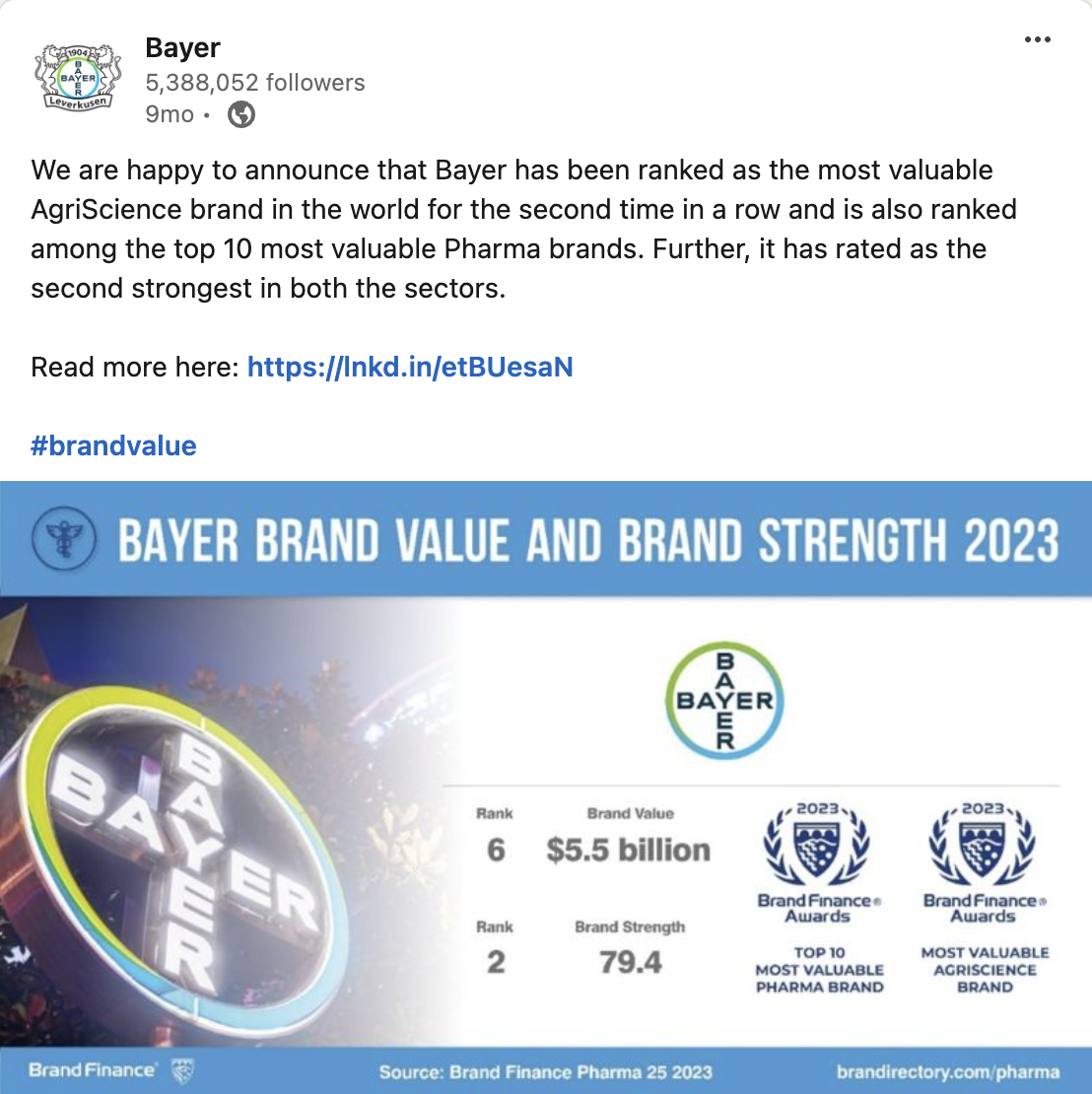 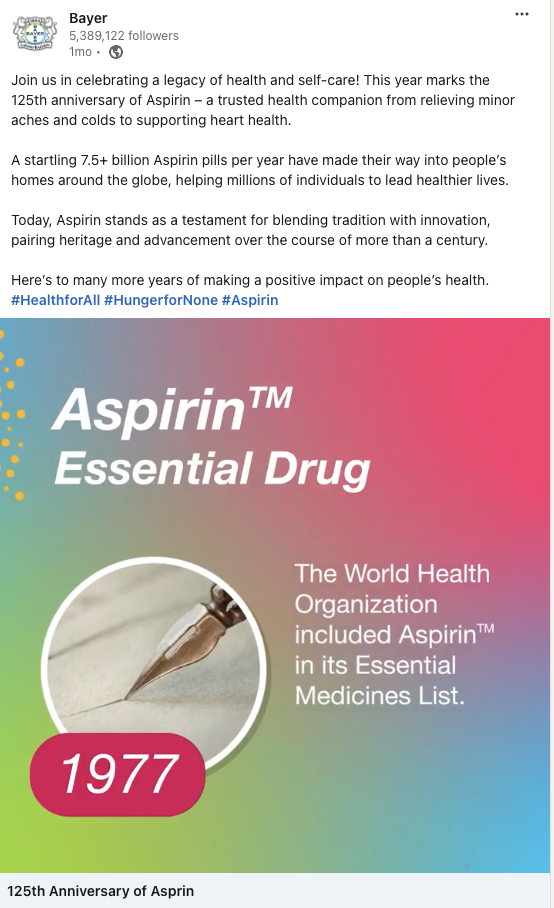 They stand out by not directly promoting Bayer but instead create a meaningful connection between Bayer and current global events or trending topics, enhancing our connection with followers and showcasing our agility, responsiveness and awareness. 

They appeal to both internal and external audiences by showcasing the company's altruistic efforts and global engagement.
CONTENT THEME #2:
World Events & Bayer’s Impact
World Events & Bayer’s Impact
Gaza Aid
Why it works:
Newsworthy impact
Extends beyond typical Bayer news, touching on significant, current global issues, which attracts broader interest.
Demonstration of tangible impact aligning with Bayer’s mission of social responsibility
Reinforces Bayer’s values and community engagement
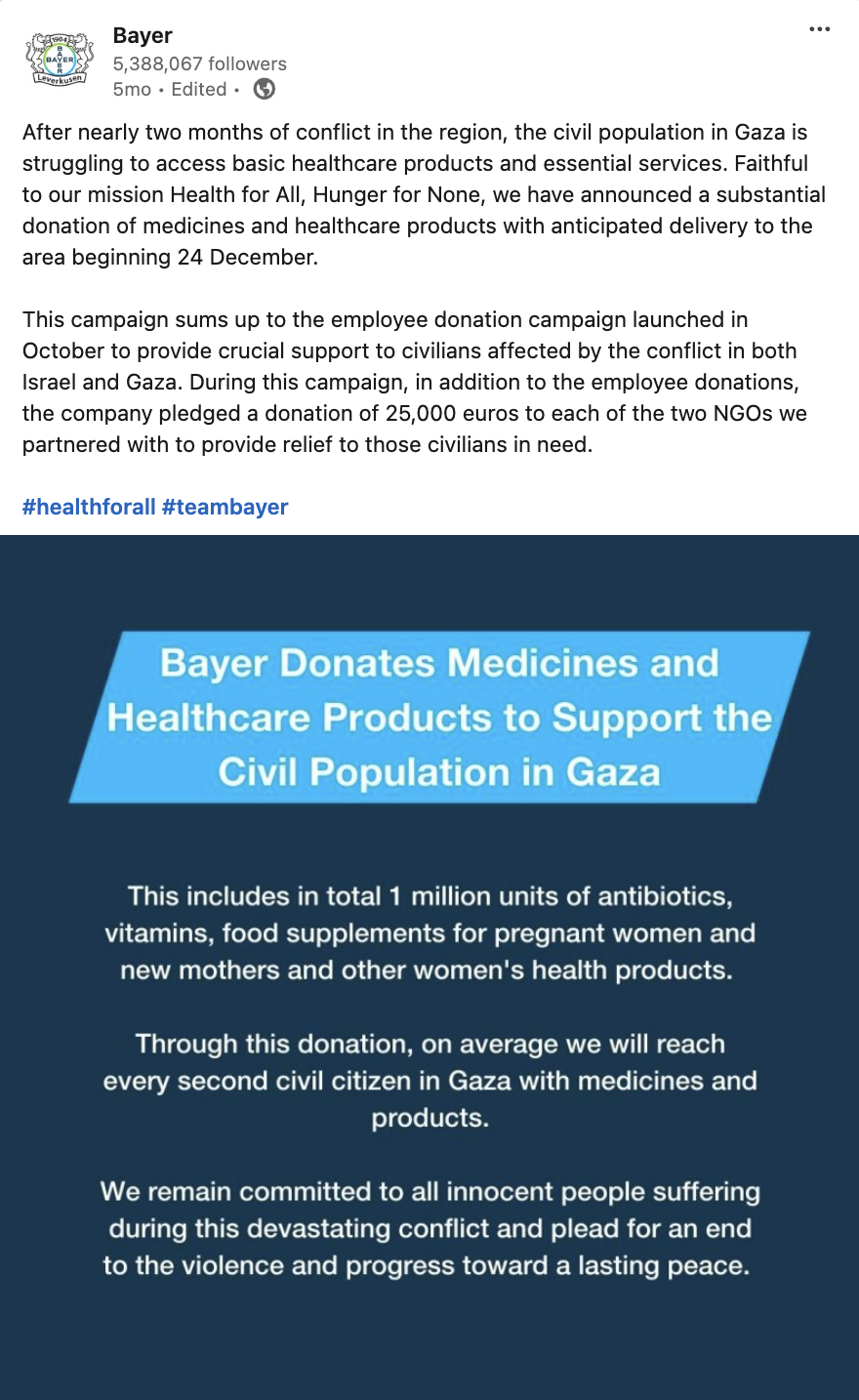 Ukraine Aid
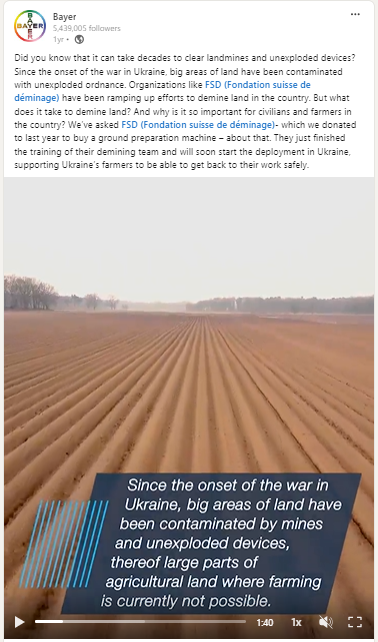 Why it works:
Newsworthy and educational impact
Collaboration with other organizations (ground preparation machine donation to FSD)
Demonstration of tangible impact aligning with Bayer’s mission of social responsibility
Goes behind the scenes and showcases our  commitment
CONTENT THEME #3:
Culture at Bayer posts give an inside look at Bayer’s internal community. These posts highlight Bayer’s mission and values in internal and employee-driven examples. The format of these posts should be fun, engaging and sometimes a “behind-the-scenes” look at Bayer.
Culture at Bayer
Culture at Bayer
Why it works:
Targets internal audiences with feel-good message fostering a positive workplace culture
Highlights DEI efforts at Bayer
Relatable to larger audience due to these being a widely recognized international holiday
Human-centric messaging message more relatable and engaging for the audience
Features real faces of Bayer employees enhancing authenticity
Bold, bright colors that are eye-catching
Women’s Day & Pride Month
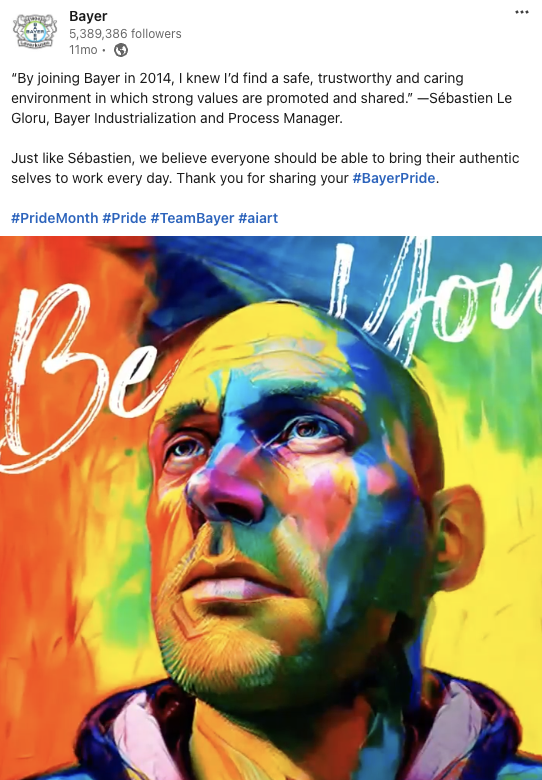 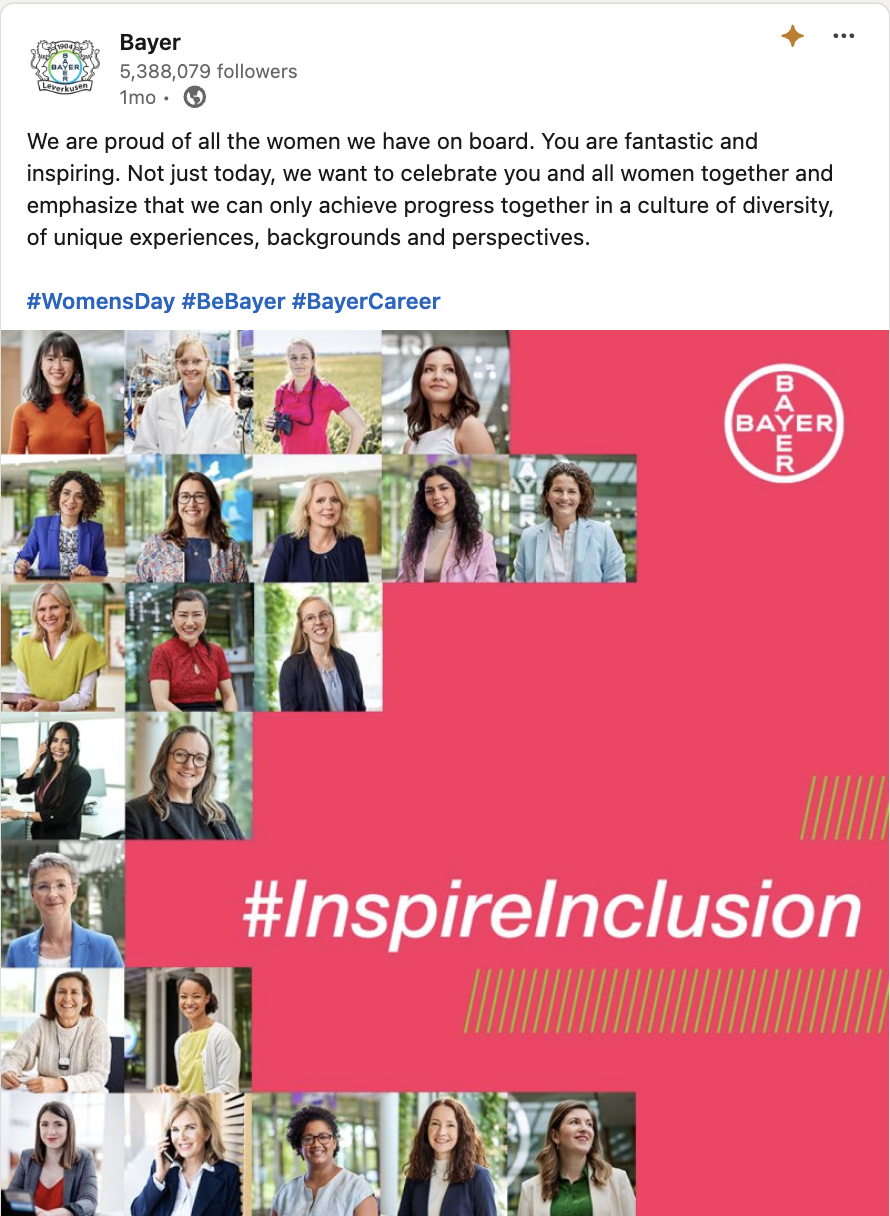 CONTENT THEME #4:
These posts highlight Bayer’s industry leadership and commitment. They feature real-world examples of Bayer's impactful sustainability initiatives and groundbreaking innovations, and may include thought leadership pieces that position Bayer as an authoritative voice in its key sectors.

Additional opportunity is to provide unique proof points that Bayer offers to the industry (for example, diversity in clinical trials)
Sustainability & Innovation
Sustainability & Innovation: Top Performers
Why it works:
Targets internal employees, fostering a sense of community and participation
Showcases real people, adding a personal, relatable element
Utilizes a fun format that captivates and entertains a wider audience
Animation / video format consistently does well 
Focuses on sustainability, a subject that resonates widely and is currently trending globally
Why it works:
Focused on AI, a highly relevant and buzzworthy topic, capturing widespread interest
Appeals to stakeholders and external audiences by positioning Bayer at the forefront of technological innovation
Effectively promotes Bayer’s mission within the context of major world developments
Underscores the company’s role in shaping the future of healthcare
#COP28 Sustainability
AI Innovation
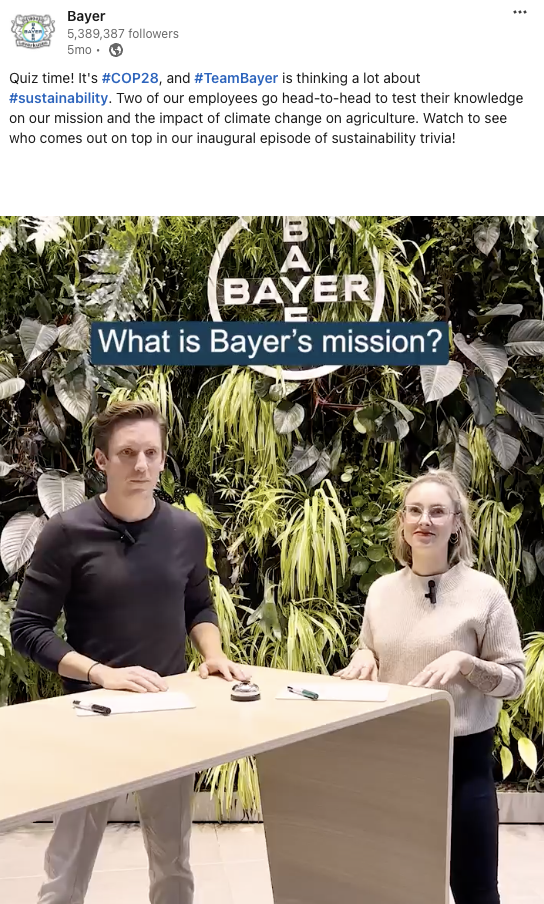 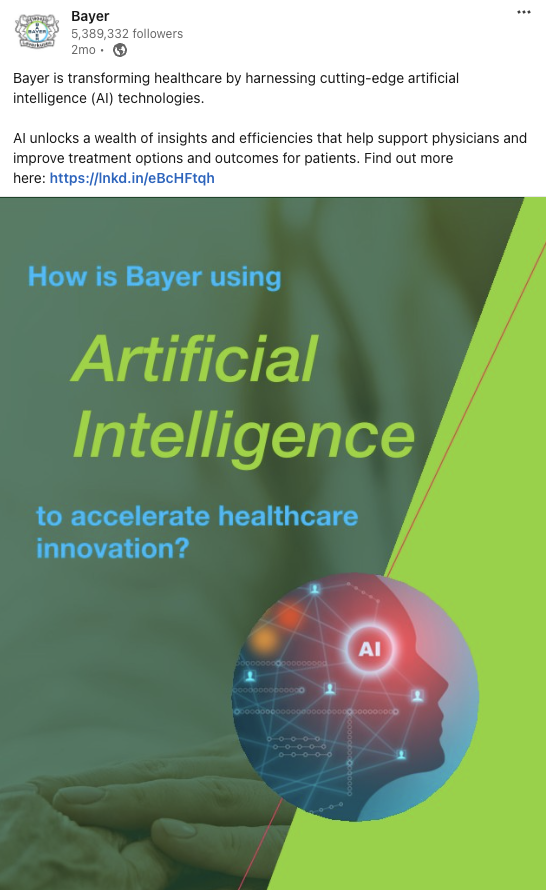 How We Increase Content Performance in the Long Run
Increase Content Performance
🌿 Developing valuable, evergreen content
📝 Creating storytelling content geared toward connection and authenticity
🎥 Publishing more short-form video content 
🎨 Using consistency in core brand elements / Bayer design system without looking too engineered and/or corporate
Users come to LinkedIn for a window into Bayer's culture and people, humanizing the company, and reading thought leadership.

LinkedIn algorithm of 2024 rewards meaningful interactions and knowledge-sharing…
LinkedIn is shifting its focus towards maximizing user value within the app, potentially extending the shelf-life of content. This change presents an opportunity for Bayer to adapt its strategy in the following ways:

Focus on Evergreen Messaging: 
Prioritize content that remains relevant and valuable over time, including copy that is not focused on a specific time or date.

Unique, Impactful Content:
Produce content that deepens knowledge in specific areas of interest, helping audiences enhance their expertise.

In-depth, Exclusive Insights:
Share detailed and insightful posts that offer unique information unavailable elsewhere, establishing Bayer as a go-to resource in its fields.
ENGAGEMENT TACTIC #1:
🌿 Valuable, Evergreen Content
[Speaker Notes: Sanofi Does a Great Job with Evergreen content:

Articles (Leader Voices): 
Paris Olympics https://www.linkedin.com/posts/sanofi_ignitingpotential-paris2024-teamsanofi-activity-7148658941965606912-R-wS?utm_source=share&utm_medium=member_desktop 
Flu vaccine recommendations, specifically for older people who are the most at risk - https://www.linkedin.com/posts/sanofi_as-we-grow-older-we-all-become-more-vulnerable-activity-7114194780070260737-7hzx?utm_source=share&utm_medium=member_desktop 
What Makes Unilever Unique? Video: https://www.linkedin.com/posts/unilever_unileverusa-uniquelyunilever-lifeatunilever-activity-7186815757802962944-j02l?utm_source=share&utm_medium=member_desktop]
While professional and networking posts remain important, there's a growing appetite for content that tells a story and evokes emotion. Storytelling connects with audiences on a deeper level than data alone, helping people understand the world, relate to the Bayer brand, and retain information. 
Bayer can leverage this trend by:

Targeting Audience Interests:
Align content with the desires, concerns, interests, and preferences of key audiences, tailoring content to resonate with both Entry and Senior level employees.

Humanizing Content:
Incorporate stories and photos of real people to add a personal touch, and leverage a personal tone to make posts more relatable and engaging.

Amplifying Leader Voices:
Share insights and stories from Bayer leaders to add authenticity. 
Combining Cutting-Edge Info w/ Storytelling:
Integrate the latest industry news and innovations with narrative techniques to create compelling stories. This approach helps in bridging the gap between dry, factual content and engaging, relatable storytelling.
ENGAGEMENT TACTIC #2:
📝 Storytelling Content
[Speaker Notes: Humanizing Content 
Pfizer Long COVID:
https://www.linkedin.com/posts/pfizer_in-march-2020-tammy-wilshire-was-sick-with-activity-7186078627254427648-pLJD?utm_source=share&utm_medium=member_desktop  
Pfizer Breast Cancer: https://www.linkedin.com/posts/pfizer_outdo-yesterday-and-attack-cancer-from-all-activity-7161011354697392128-OAlJ?utm_source=share&utm_medium=member_desktop 

Combining Cutting Edge Info w/ Storytelling 
Pfizer Seagen Approval https://www.linkedin.com/posts/pfizer_now-approved-activity-7141780978330472448-EMU3?utm_source=share&utm_medium=member_desktop 
Pfizer Hemophilia B Video Post: https://www.linkedin.com/posts/pfizer_beqvez20fdamp4-activity-7189589523696156674-jKzA?utm_source=share&utm_medium=member_desktop  
Pfizer Annual Report https://www.linkedin.com/posts/pfizer_annualreview-activity-7174104556014833665-RlOp?utm_source=share&utm_medium=member_desktop]
Following trends set by other platforms, LinkedIn is enhancing its focus on short-form videos, which are not only prioritized by the algorithm but also cater to the brief attention spans of users. Bayer can capitalize on this shift by:

Creating Video Snippets:
Develop short versions (15-60 seconds) of longer-form content, making complex information more digestible.

Developing UGC Videos:
Embrace user-generated authentic video content that adheres to platform best practices, featuring employees, showcasing personalities in an interview or a selfie-mode.

Engaging and Humanizing Content:
Draw inspiration from successful initiatives like the COP28 video to craft content that is both fun and engaging, effectively humanizing the Bayer brand and showcasing its personality.
ENGAGEMENT TACTIC #3:
🎥 Short-form Video Content,
Animations & GIFs
[Speaker Notes: Sanofi does a great job with diversifying their styles within their LinkedIn video content, still remaining true to Sanofi design system 
https://www.linkedin.com/posts/sanofi_ai-healthcare-netzero-activity-7190727874054696960-I9cY?utm_source=share&utm_medium=member_desktop  https://www.linkedin.com/posts/sanofi_meet-our-rutgers-university-fellows-activity-7191421246381699072-RxNz?utm_source=share&utm_medium=member_desktop 
https://www.linkedin.com/posts/sanofi_healthequityheroes-patientadvocacy-amillionconversations-activity-7191060923061608448-GkR-?utm_source=share&utm_medium=member_desktop 
https://www.linkedin.com/posts/sanofi_pursue-progress-activity-7184520988250787840-Dr3z?utm_source=share&utm_medium=member_desktop]
Most users encounter content through their Feed, shared posts from connections, or suggested content that gains significant traction. Implementing the Bayer design system can significantly enhance your brand's visibility on the platform. Given that multiple individuals may post from Bayer's LinkedIn page, it's critical to ensure universal access to this design system to maintain consistency across all communications:

Quality in Visuals:
Maintain good quality across all video content and photography to present a unified and professional image. Use your best judgement when creating intentionally lo-fi videos as well: best quality possible while keeping it feel authentic and not over-produced or corporate.

Design Consistency:
While logo use is not always necessary, consistent use of Bayer’s bold and vibrant color palette and distinct typography is essential.
ENGAGEMENT TACTIC #4:
🎨 Bayer Design System
[Speaker Notes: Johnson & Johnson does a fantastic job with this: 
https://www.linkedin.com/company/johnson-&-johnson/posts/?feedView=all]
Appendix
Quick Analysis of LinkedIn
May 2024
GEOGRAPHICAL BREAKDOWN
More Followers Come from Pharma/Medical Backgrounds Compared to Crop Science
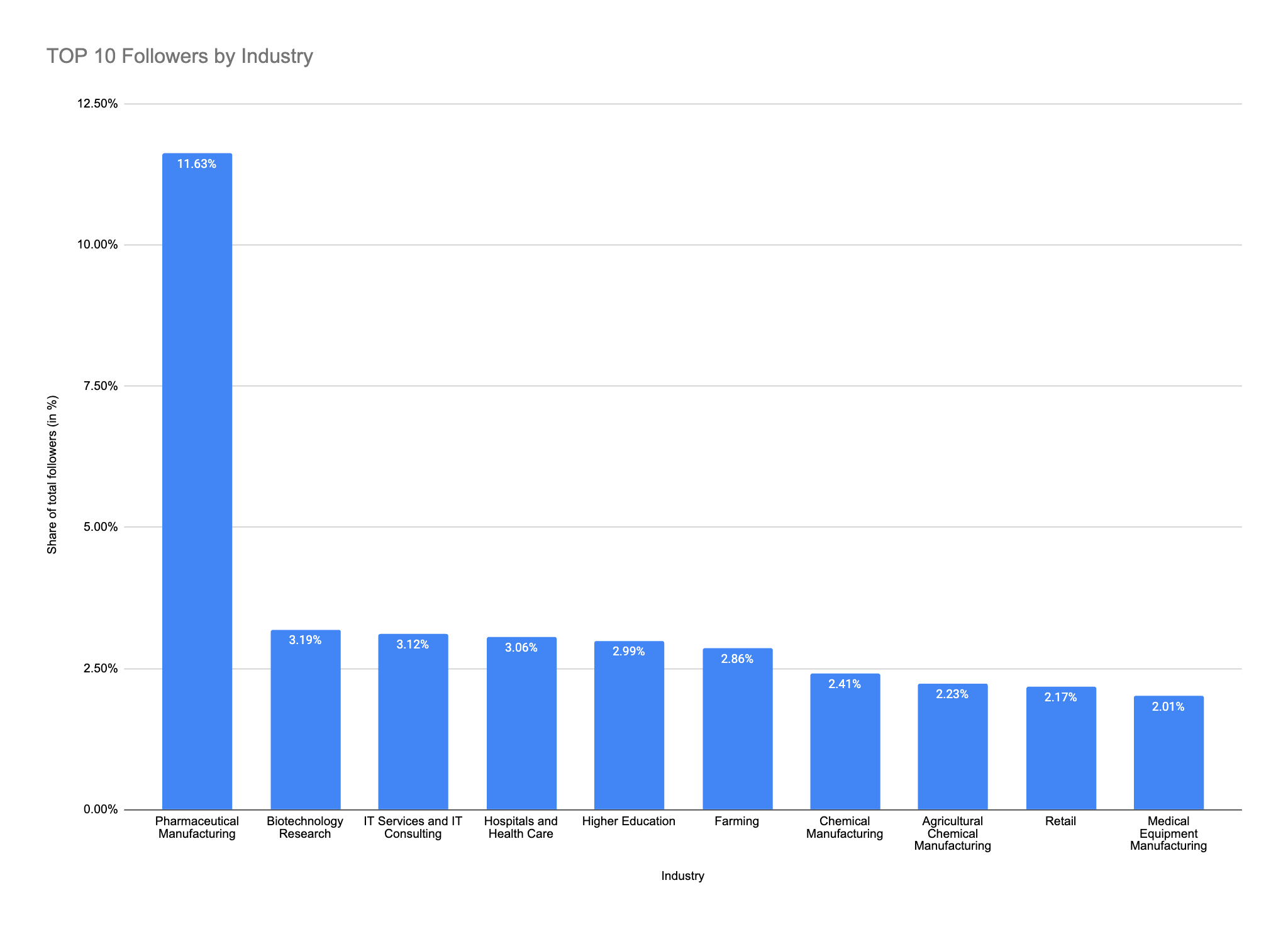 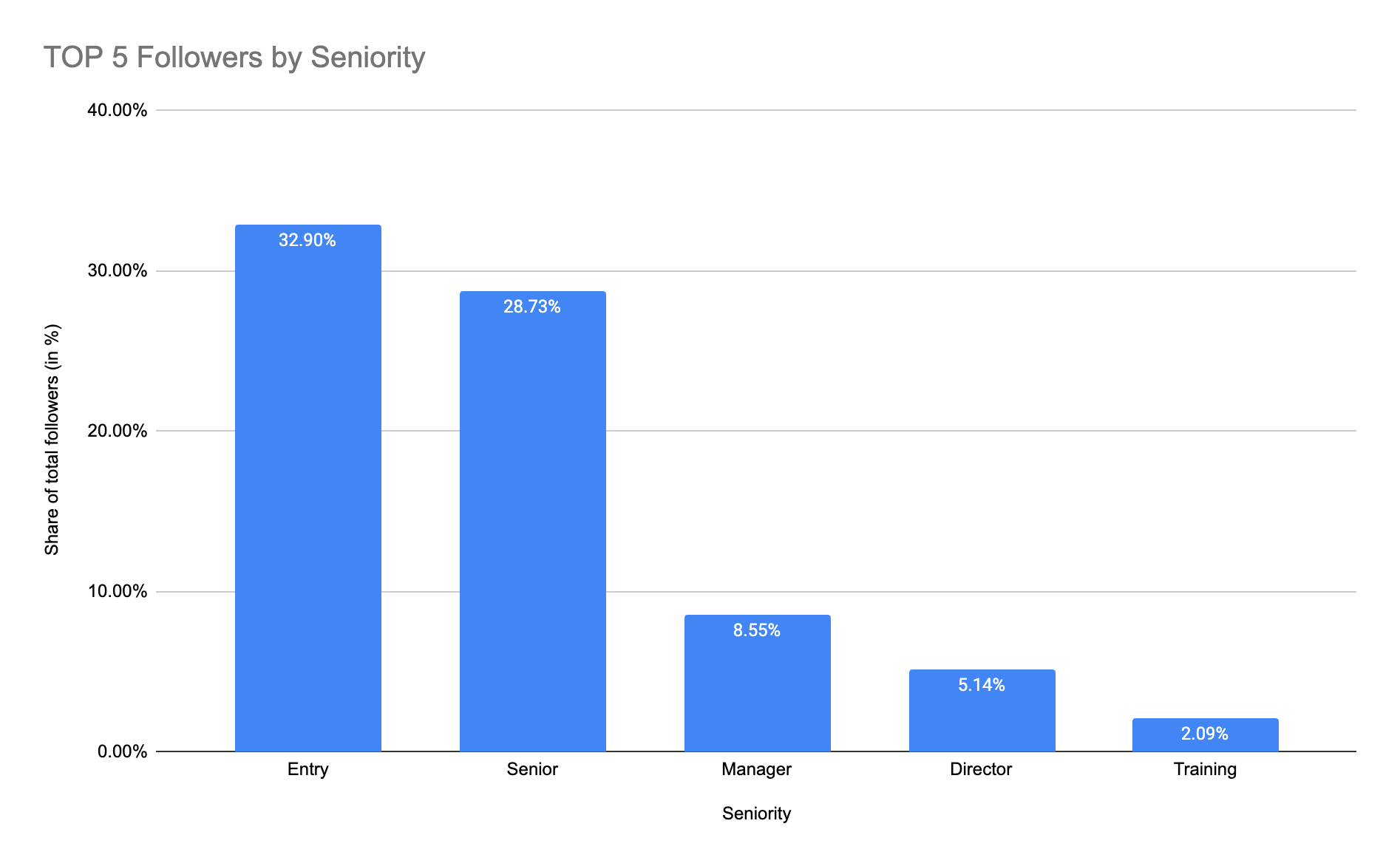 Majority of our followers fall within ‘Entry’ and ‘Senior’ level employees. 
From LinkedIn “a Senior Product Marketing Manager has a seniority of Manager, an Associate Consultant has a seniority of Entry, and a Doctor or Physician would be classified as a Senior Individual Contributor.”
We see more ‘Pharmaceutical Marketing’ // ‘Biotechnology Research’ // Hospitals and Health Care’ industry followers vs. Crop Science based professions like ‘Farming’ or ‘Agricultural Chemical Manufacturing’
GEOGRAPHICAL BREAKDOWN
Bayer’s Main LinkedIn Page has 5.44M LinkedIn Followers (& Climbing!)
Data Date Range: 3/21/2024 - 4/19/2024
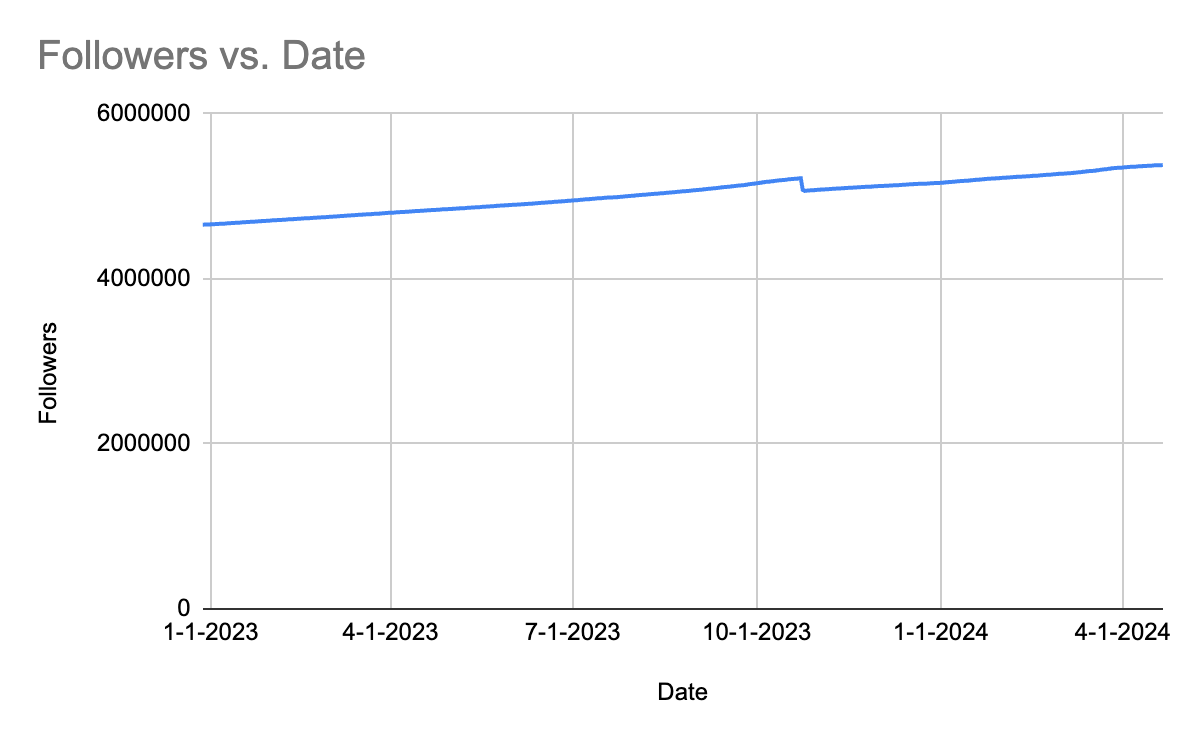 LinkedIn removed millions of inactive users in October 2023
We consistently see a steady climb of LinkedIn followers YoY.
Out of our category competitive segment, only Pfizer, Johnson & Johnson, Nestlé and Unilever have more followers than Bayer’s main LinkedIn page.
*236 posts over the last months includes all Country geo targeted posts.
Current LinkedIn Frequency / Cadence
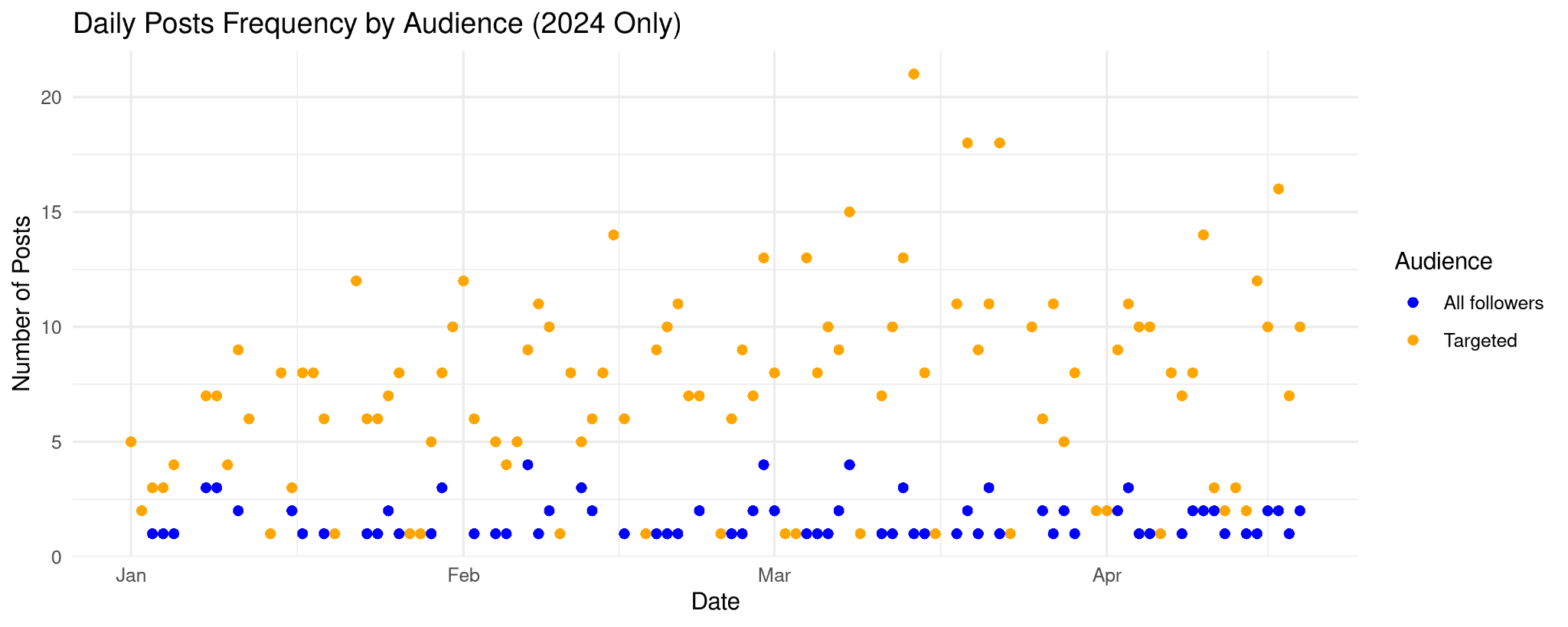 Engagement & Reach Benchmarks (04/’23 - 04/’24)
Diving Into 
the Data:

Benchmarks help us set goals and control performance expectations, monitor performance, and improve Bayer content.
Benchmarks are traditionally measured as Mean/averages (comparing average score for this year vs. average score for last year) but in this instance, we recommend defining our benchmark as the Median score.
[Speaker Notes: Benchmarks are traditionally measured as AVERAGES: you are comparing the average score for this year vs the average score for last year. Source: https://support.b.co.uk/s/article/What-are-benchmarks-and-how-are-they-calculated]
Data Source For Top Performers and Followers:
Full Spreadsheet of LinkedIn Data on Paradowski Sharepoint 
LinkedIn Native Platform Analytics  Data Date Range: Jan 1, 2023 - March 31, 2024


Reference Links:
2023 Channel Landscape / Community Analysis
Dynamic Shared Ownership (DSO) https://www.bayer.com/en/strategy/strategy
2023 Bayer Group Channels Reports
○  	Jan – June H1 2023
○  	July – September Q3 2023
Recent Channel Feature Updates
Overall Bayer Social Channels Hashtag Strategy
SEO – Search in Social Documentation  
○  	On Channel Search vs. SEO on Google/Bing – See here
The Rise and Importance of Vertical Video Documentation
○  	Reels Research
○  	Vertical Video POV